Аппликация « Букет в вазе»
Выполнила Иконникова Любовь Владимировна
Материалы для работы : Белый картон , цветная бумага ,ножницы, клей
Из цветной бумаги вырезаем большой прямоугольник (для вазы) , квадрат – для сердцевины, пять треугольников – для лепестков , три полоски – для стеблей .
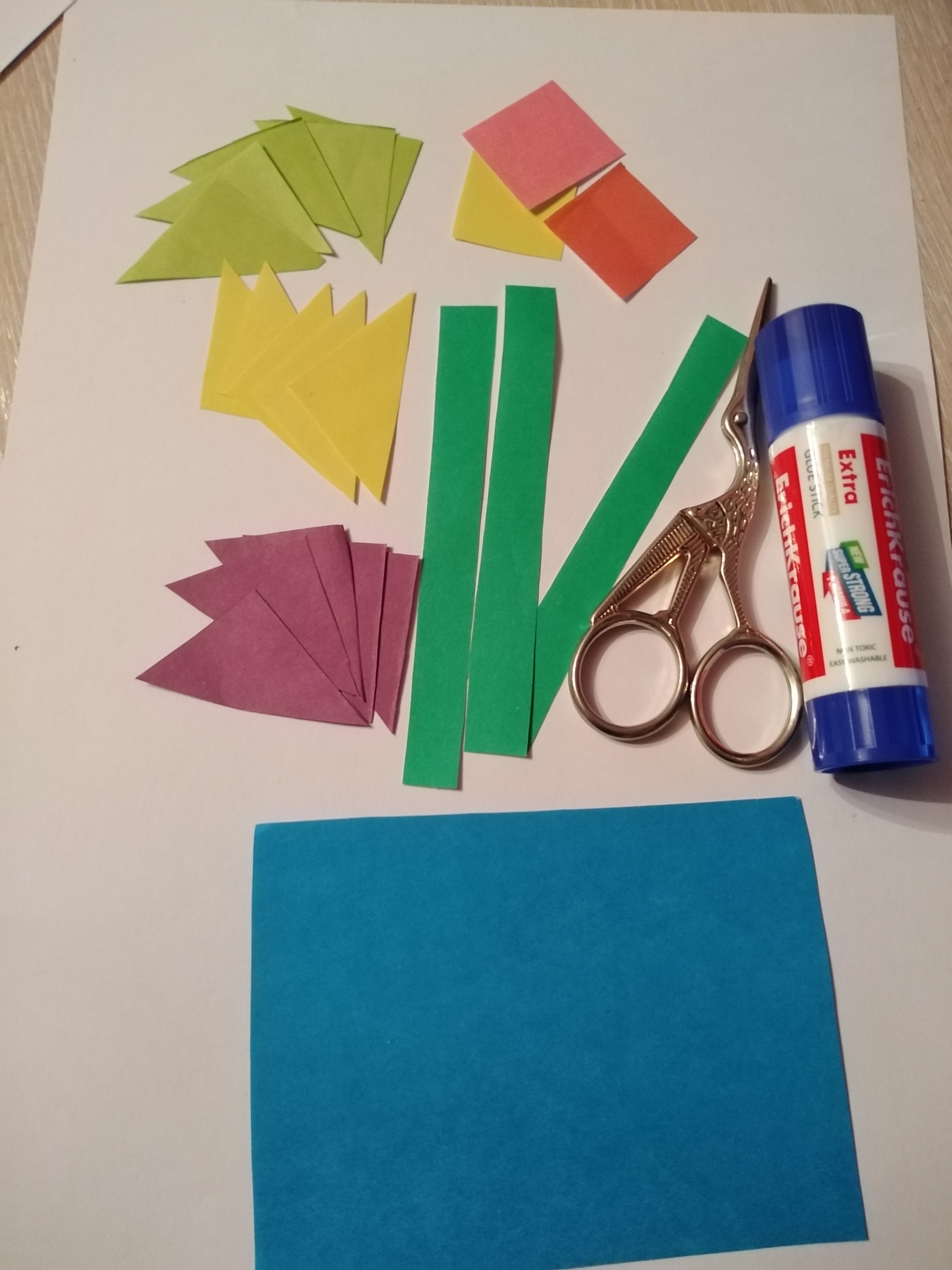 Сначала приклеим три стебля для цветов.
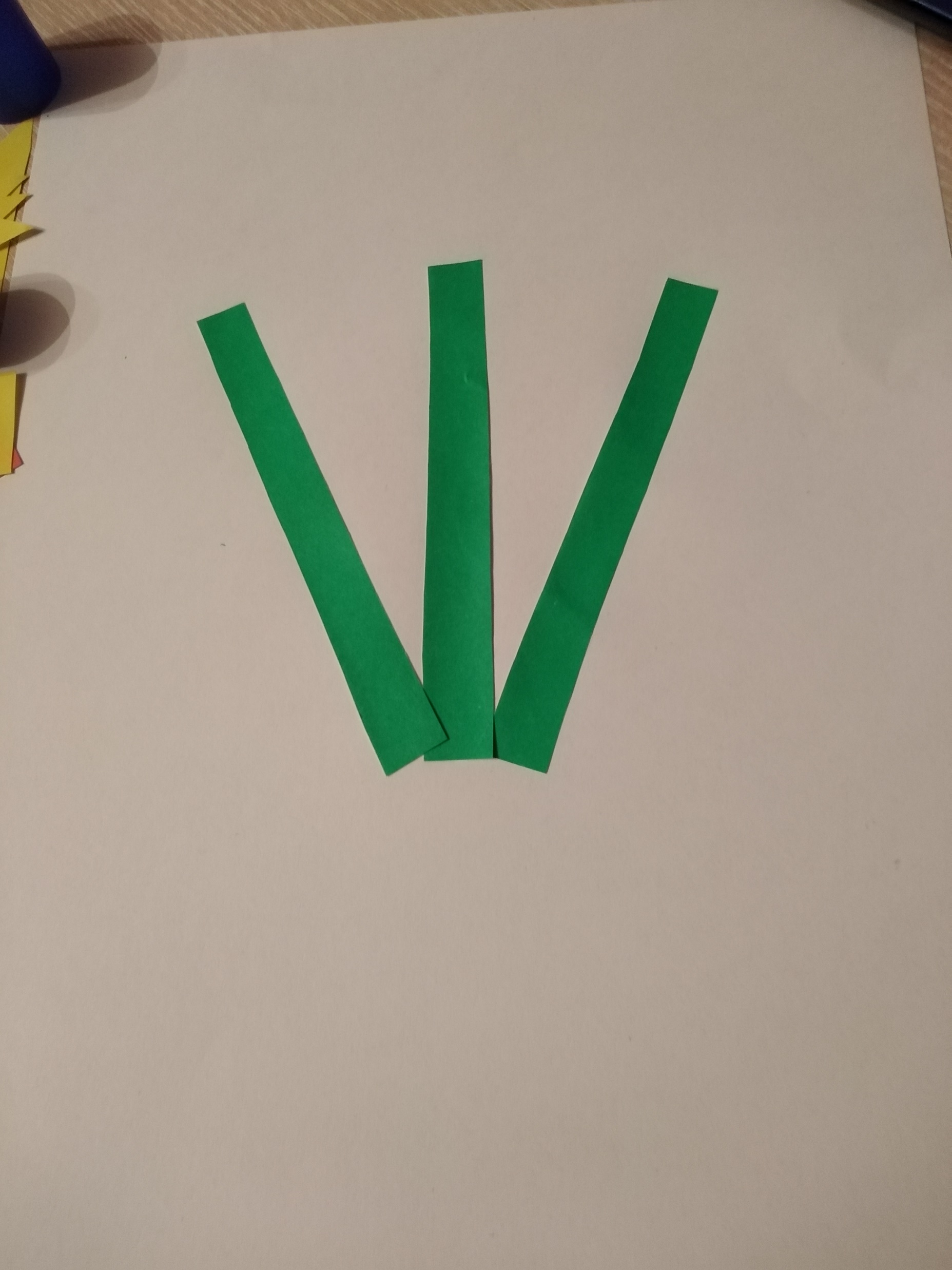 В нижней части стеблей клеим большой прямоугольник –вазу .
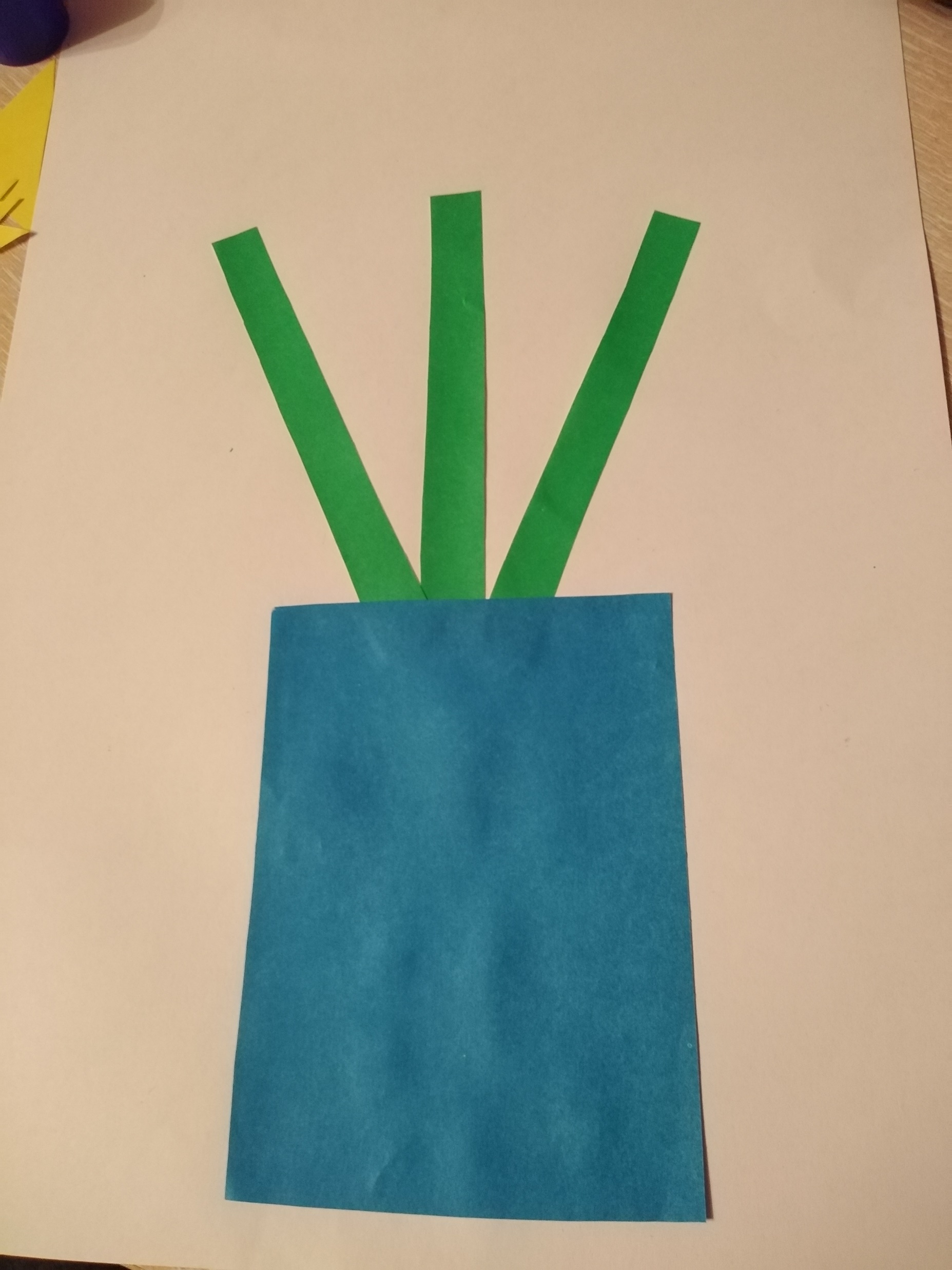 А теперь к верхней части стеблей приклеим квадраты – сердцевины цветков .
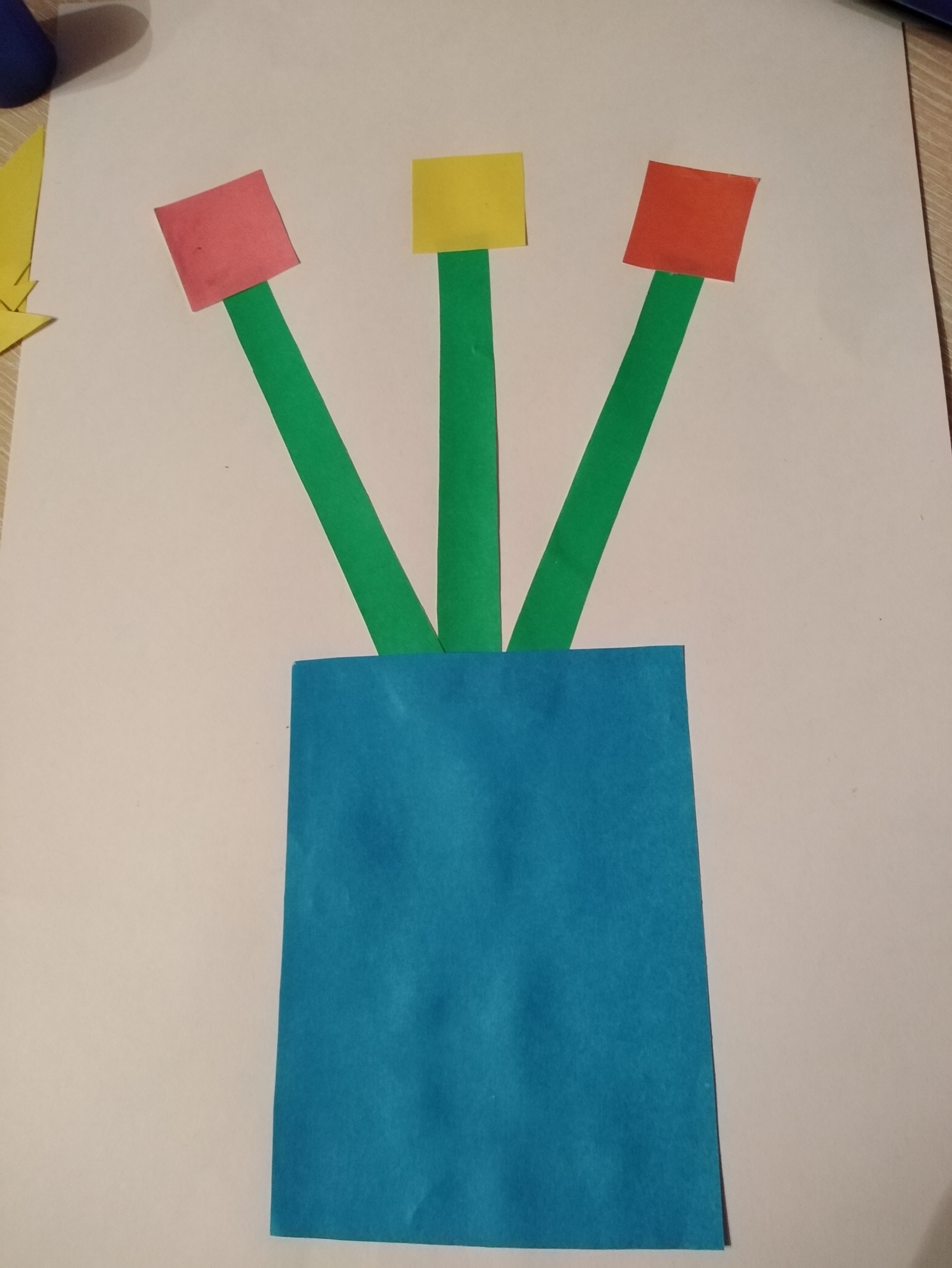 И напоследок к сердцевинам клеим лепестки из треугольников . Вот такой букет в вазе у нас получился .
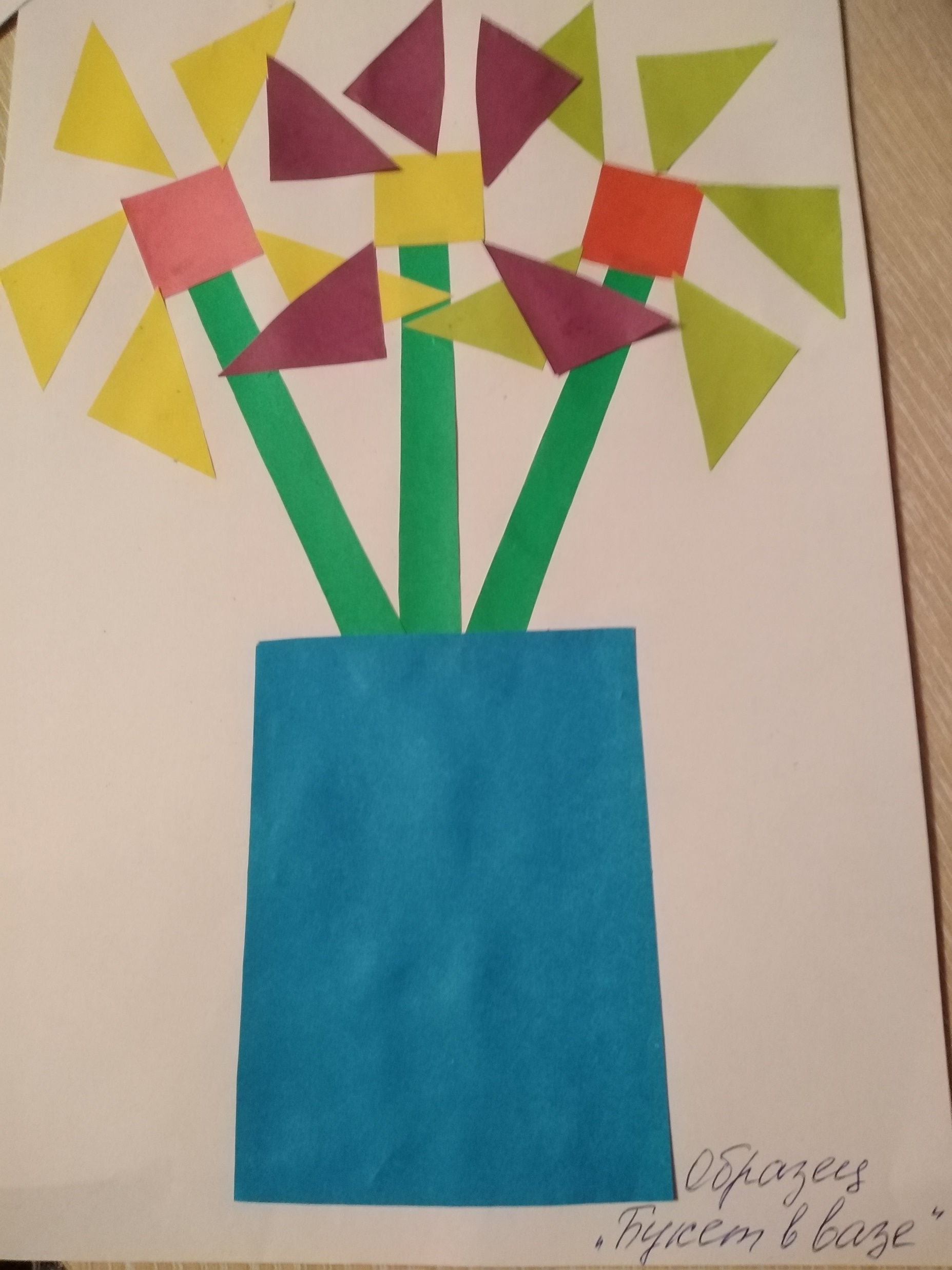